সবাইকে আন্তরিক শুভেচ্ছা
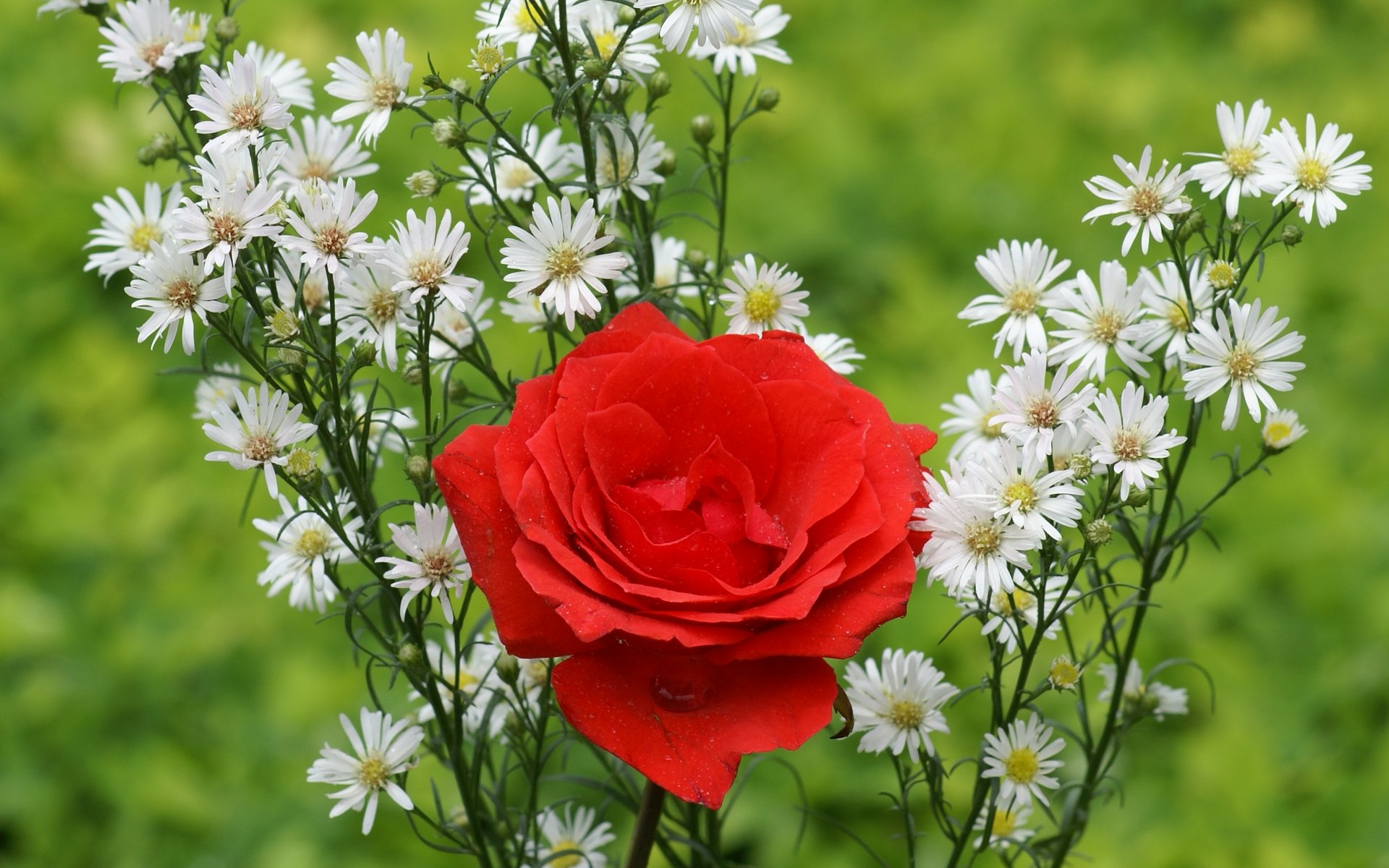 শিক্ষক পরিচিতি
শিক্ষক পরিচিতি
পাঠ পরিচিতি
শ্রেণি: ষষ্ঠ
বিষয়: বিজ্ঞান
অধ্যায় : ৩য়
পাঠ : উদ্ভিদ ও প্রাণি কোষ
সময়: ৫০ মিনিট
তারিখ:
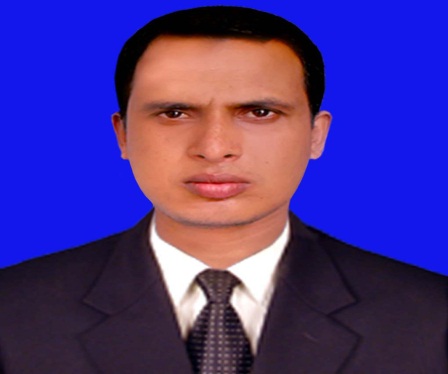 এল,এম আছহাব উদ্দিন হৃদয়
সহকারী  শিক্ষক 
পেকুয়া বালিকা উচ্চ বিদ্যালয়
E-mail-Ridoy9900@gmail.com
Mob: 01715297739
চিত্র গুলো দেখ ও বল
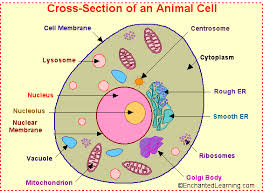 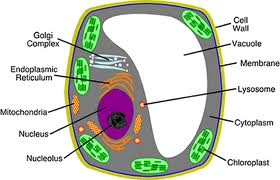 প্রাণী কোষ
উদ্ভিদ কোষ
আজকের পাঠ
উদ্ভিদ ও প্রাণীর কোষীয় সংগঠন
শিখনফল
এই পাঠ শেষে শিক্ষার্থীরা-
1.কোষ কি তা বলতে পারবে। 
2.উদ্ভিদ ও প্রাণী কোষের পার্থক্য নির্ণয় করতে পারবে।
3.নিউক্লিয়াসের অঙ্গানু গুলোর বর্ণনা দিতে পারবে।
চিত্রটি লক্ষ্য কর
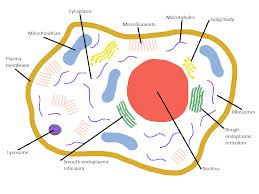 একটি কোষের চিত্র
একক কাজ
কোষ কি?
সমাধান
জীব দেহের গঠন ও কাজের একককে কোষ বলে।
  কোটি কোটি কোষ দ্বারা আমাদের শরীর গঠিত।
জোড়ায় কাজ
চিত্র গুলো দেখ -
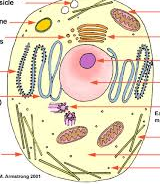 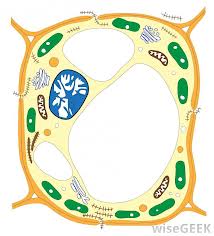 প্রাণী কোষ
উদ্ভিদ কোষ
উদ্ভিদ ও প্রাণী কোষের পার্থক্য লিখ ।
সমাধান
উদ্ভিদ কোষ         প্রাণী কোষ
উদ্ভিদ কোষের কোষ প্রাচীর আছে।
   প্লাস্টিড আছে।      
   কোষ গহবর বড়।
প্রাণী কোষের কোষ প্রাচীর নেই।
  প্লাস্টিড নেই।
  কোষ গহবর ছোট।
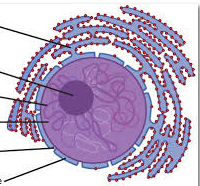 চিত্রটি লক্ষ্য কর
দলীয় কাজ
নিউক্লিয়াসের অঙ্গানু গুলোর বর্ণনা দাও ।
সমাধান
প্রোটোপ্লাজমের মধ্যে ভাসমান গোলাকার ঘন  বস্তুকে নিউক্লিয়াস বলে ।
  নিউক্লিয় আবরণী নিউক্লিয়াসকে ঘিরে রাখে।
  নিউক্লিয়াসের ভিতরের তরল ও স্বচ্ছ পদার্থকে নিউক্লিয়প্লাজম বলে।
  নিউক্লিয়াসের ভিতরে বিন্দুর ন্যায় অতিক্ষুদ্র যে অঙ্গানুটি ক্রোমাটিন তন্তুর সাথে লেগে থাকে তাকে নিউক্লিওলাস।
  নিউক্লিয়াসের ভিতরে সুতার ন্যায় কুন্ডলী  পাকানো বা খোলা অবস্থায় ক্রোমাটিন তন্তু  বিদ্যমান।
মূল্যায়ন
কোষ আবিস্কার করেন -
১) রবার্ট হুক  ২) জন ডাল্টন ৩)আইজ্যাক নিউটন
    প্রকৃত কোষকে কাজের ভিত্তিতে ভাগ করা যায় -
১) দুই ভাগে ২) তিন ভাগে ৩) চার ভাগে
   প্লাস্টিড কোন কোষের প্রধান বৈশিষ্ট্য -
১) প্রাণী কোষের ২) উদ্ভিদ কোষের ।
বাড়ীর কাজ
মাটি দিয়ে একটি জীব কোষের মডেল বানাও এবং বিভিন্ন অংশ কাগজের ফ্লাগ দিয়ে চিহ্নিত কর।
সবাইকে ধন্যবাদ